Driving Generosity with Responsive Fundraising
Key Tactics for Building More Personal Relationships with Donors and Increasing Team Collaboration
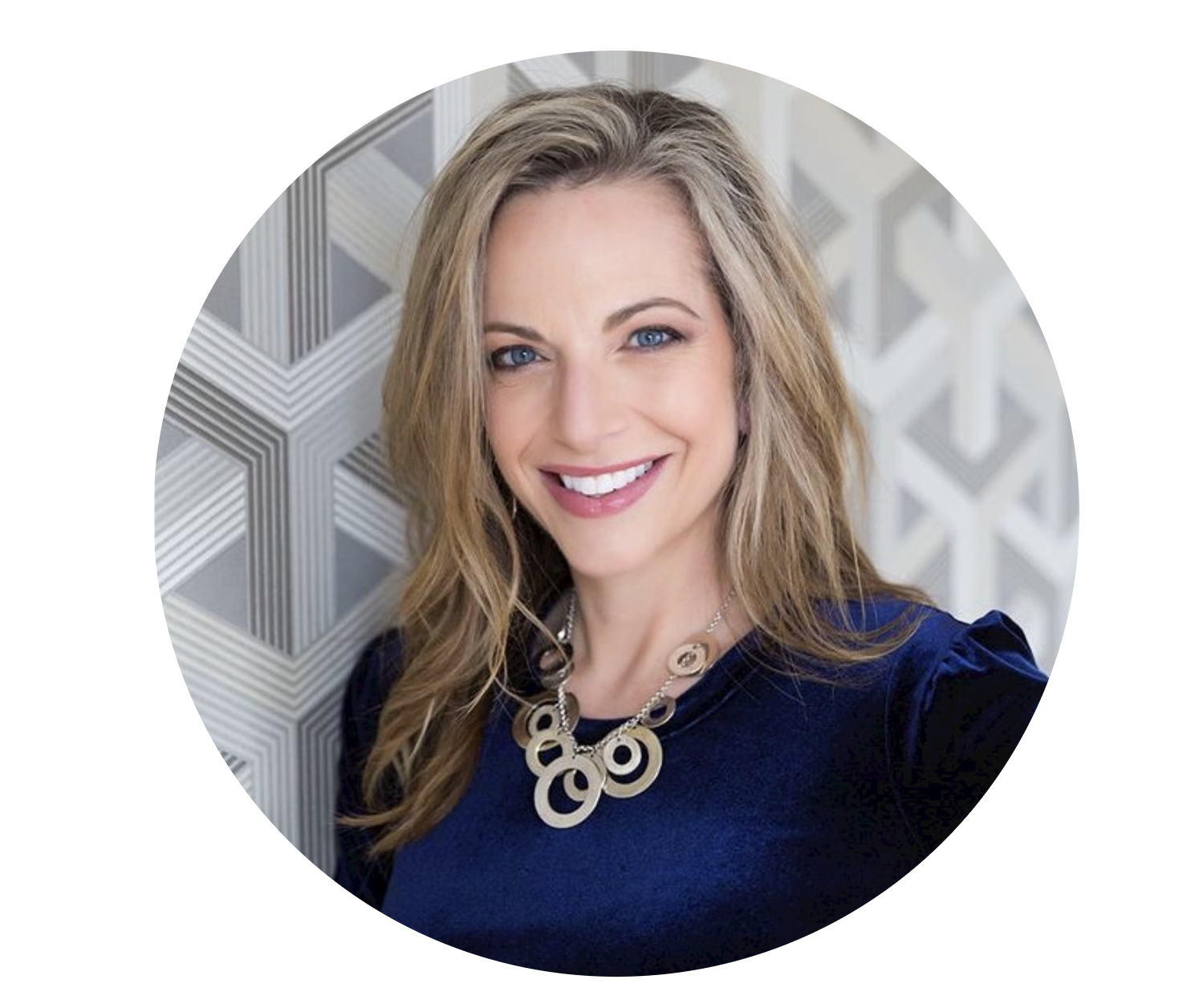 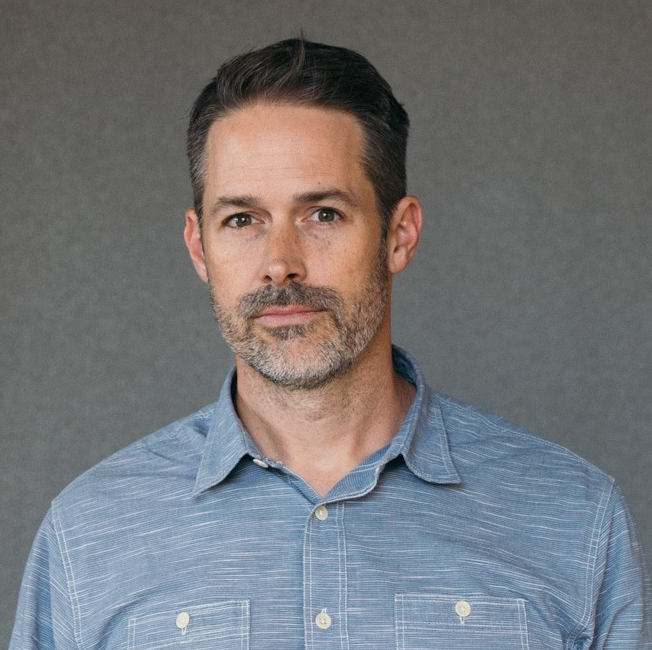 Beth Fisher
Chief Advancement Officer at Mel Trotter Ministries
Gabe Cooper
CEO & Founder at Virtuous Software
What is Responsive?
A fundraising mindset
A team mindset
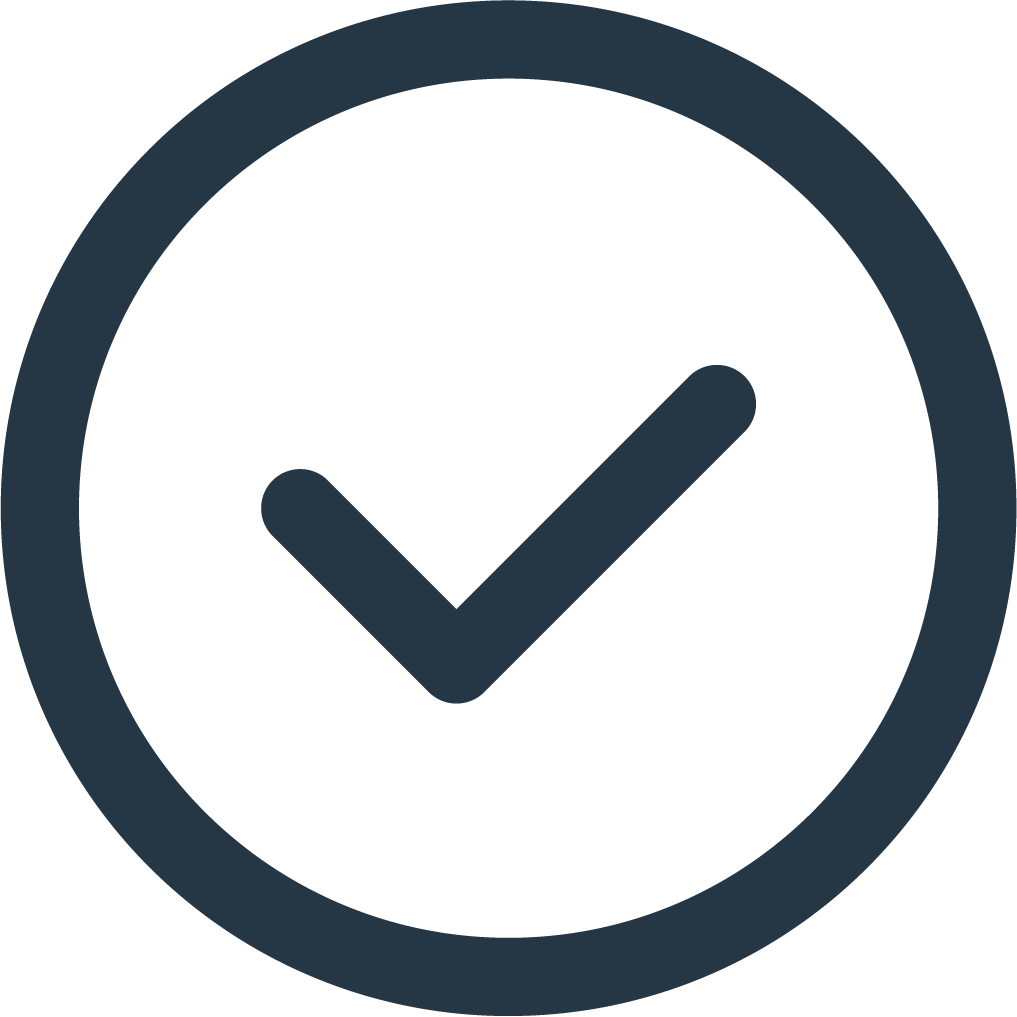 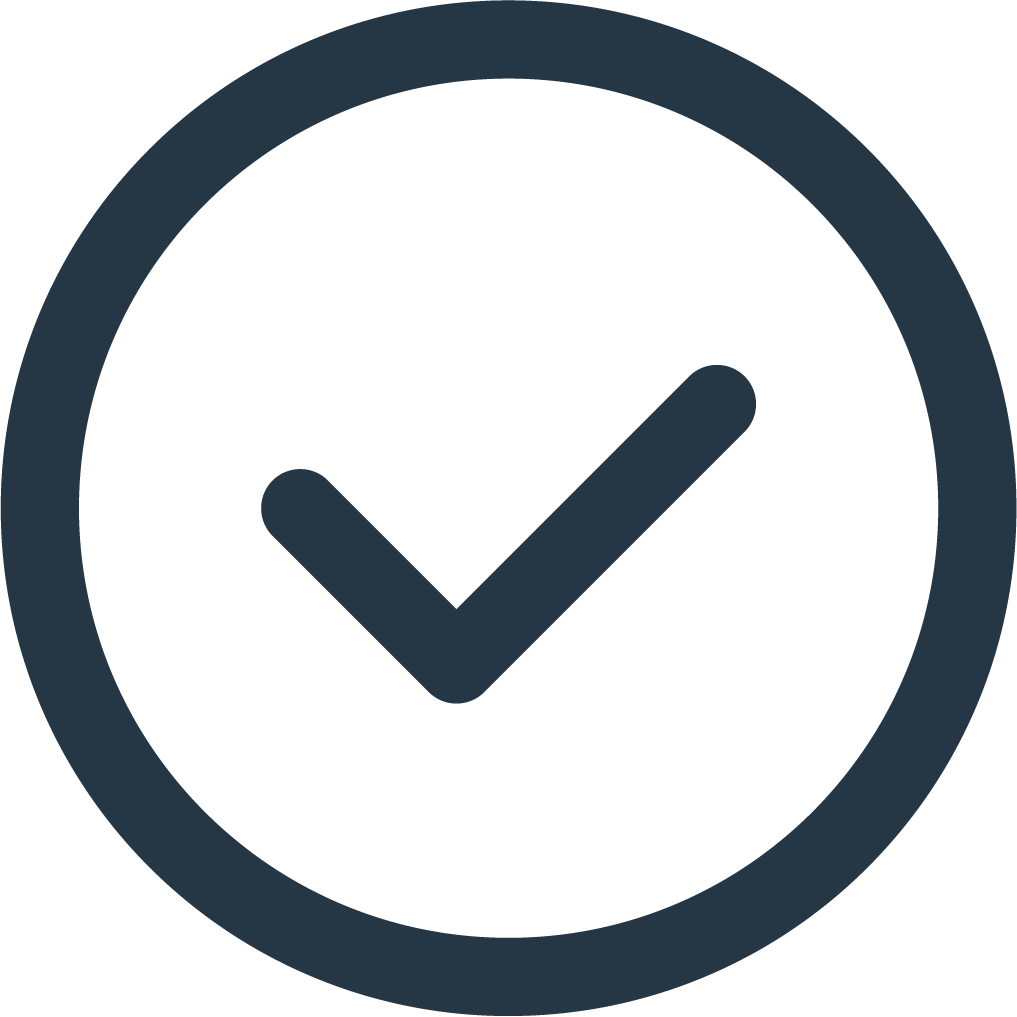 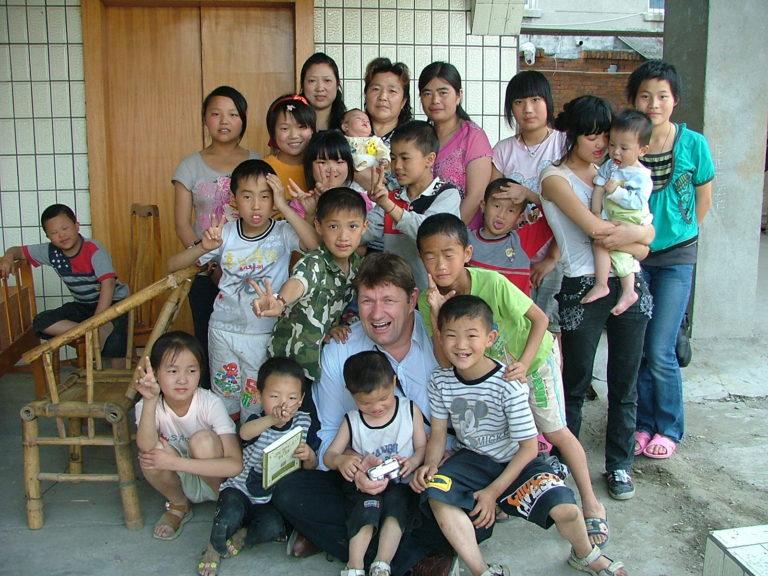 Giving is personal
Today’s donors expect a personal
connection to causes they care about.
The legacy, impersonal model
Retention & Cultivation
Donor/Prospect Acquisition
One-to-many (”Spray and Pray”) 
One-way based on nonprofit timing. Disconnected from intent
Personal and varied Based on donor’s intent
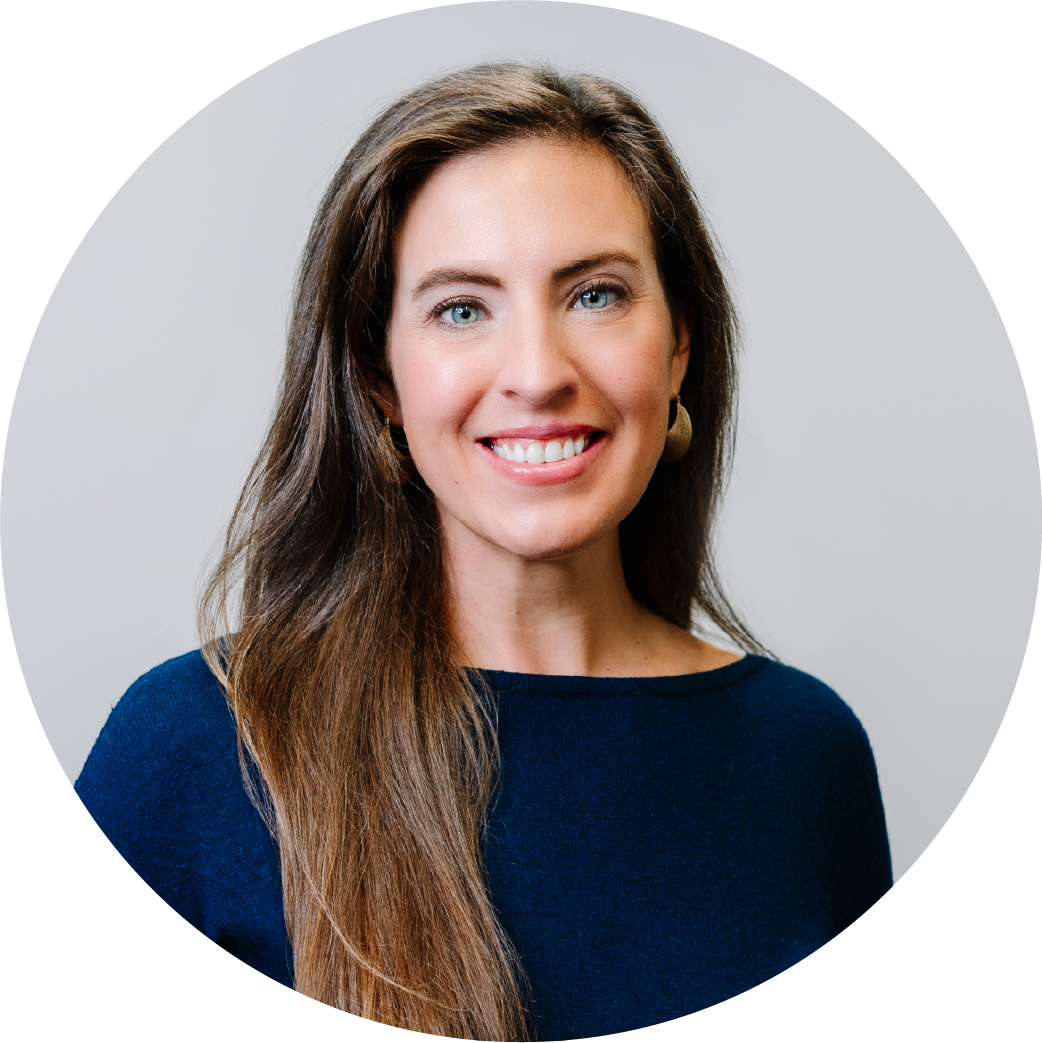 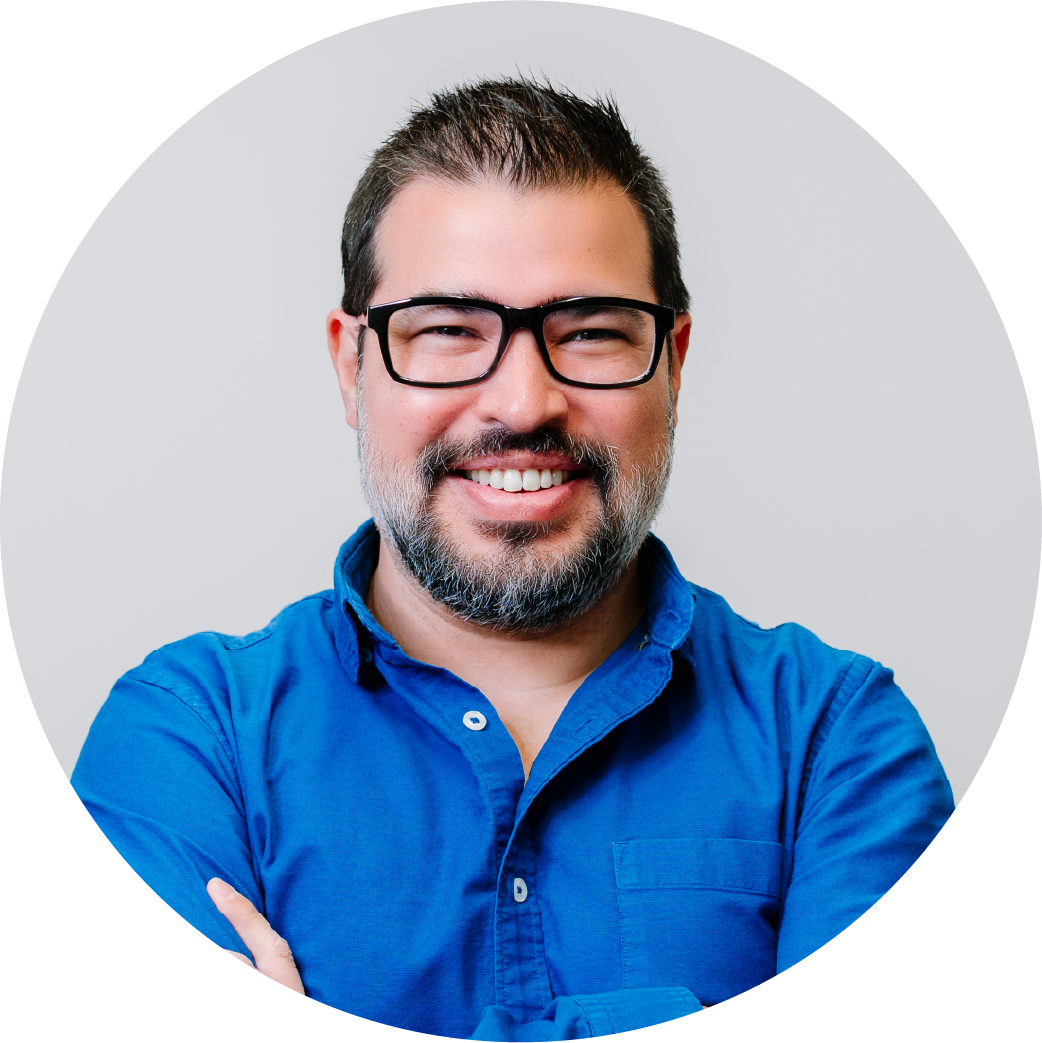 Events
Mail
November
E-Appeal
Year-End
Campaign
January
Newsletter
February
Appeal
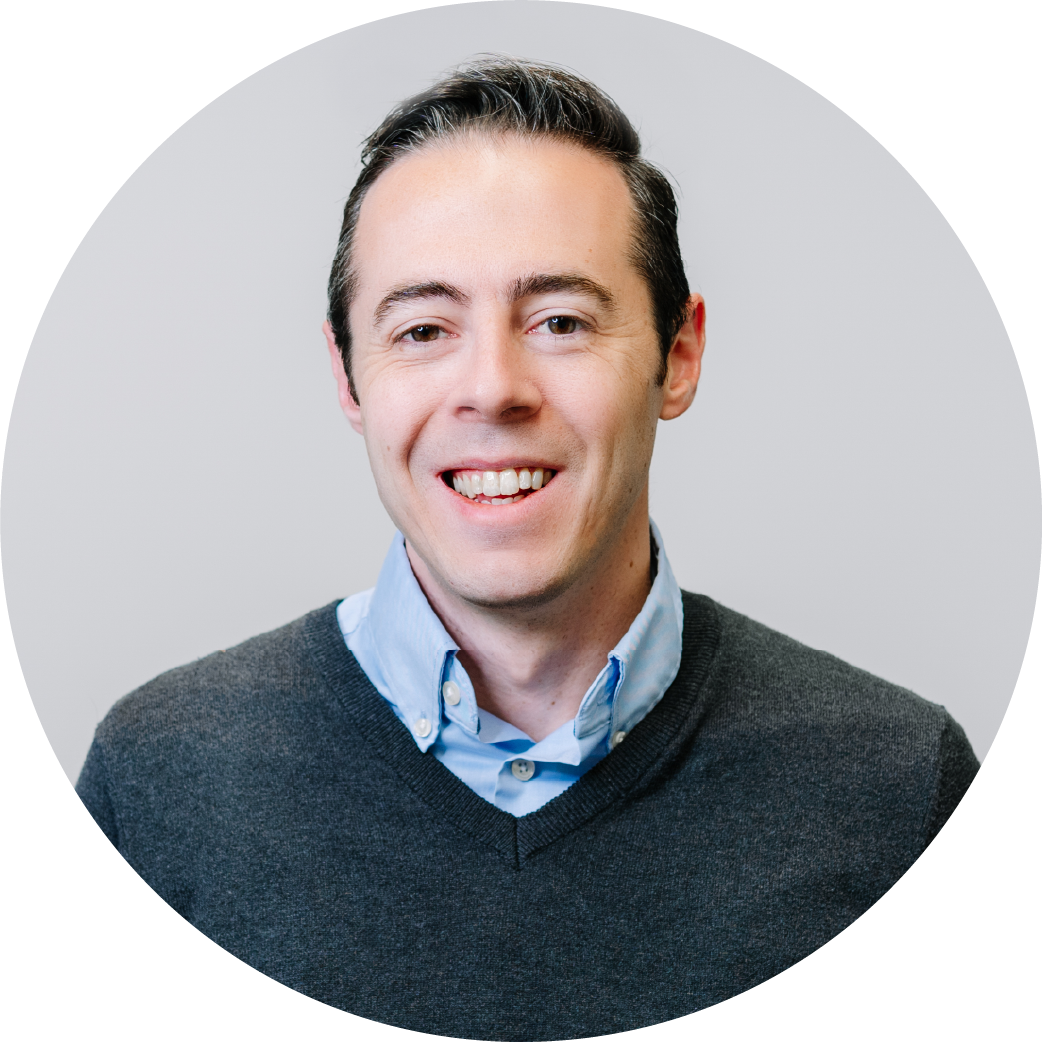 76% Attrition
Digital
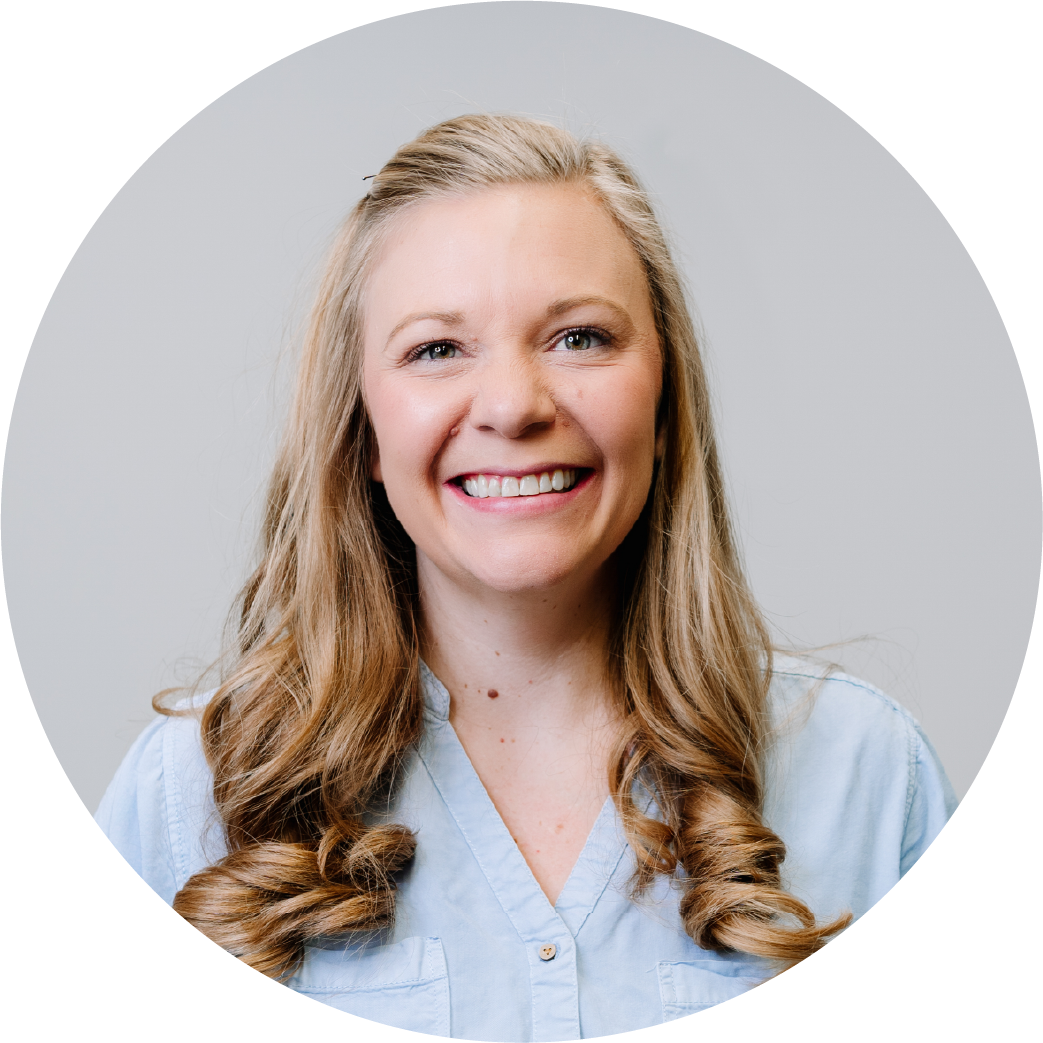 Friends
The world you fundraise in has changed.
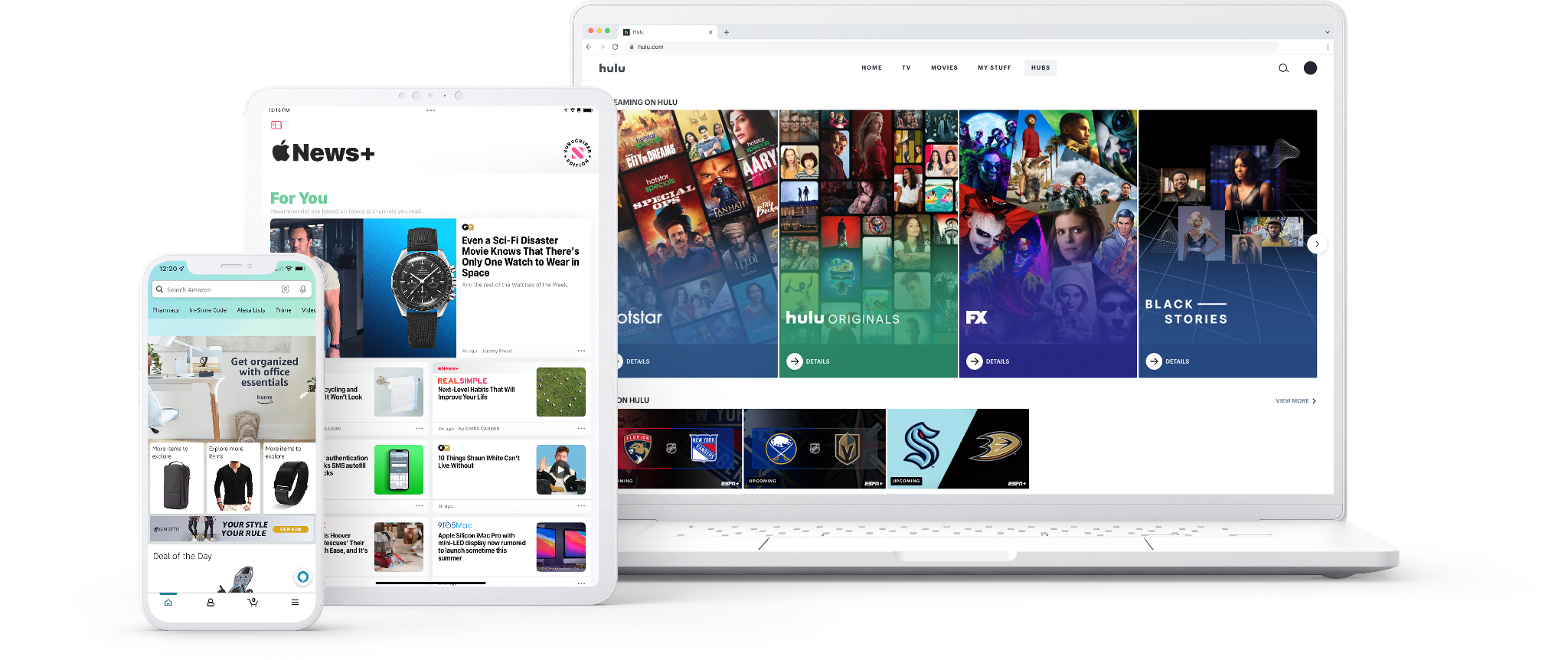 Personalized experiences
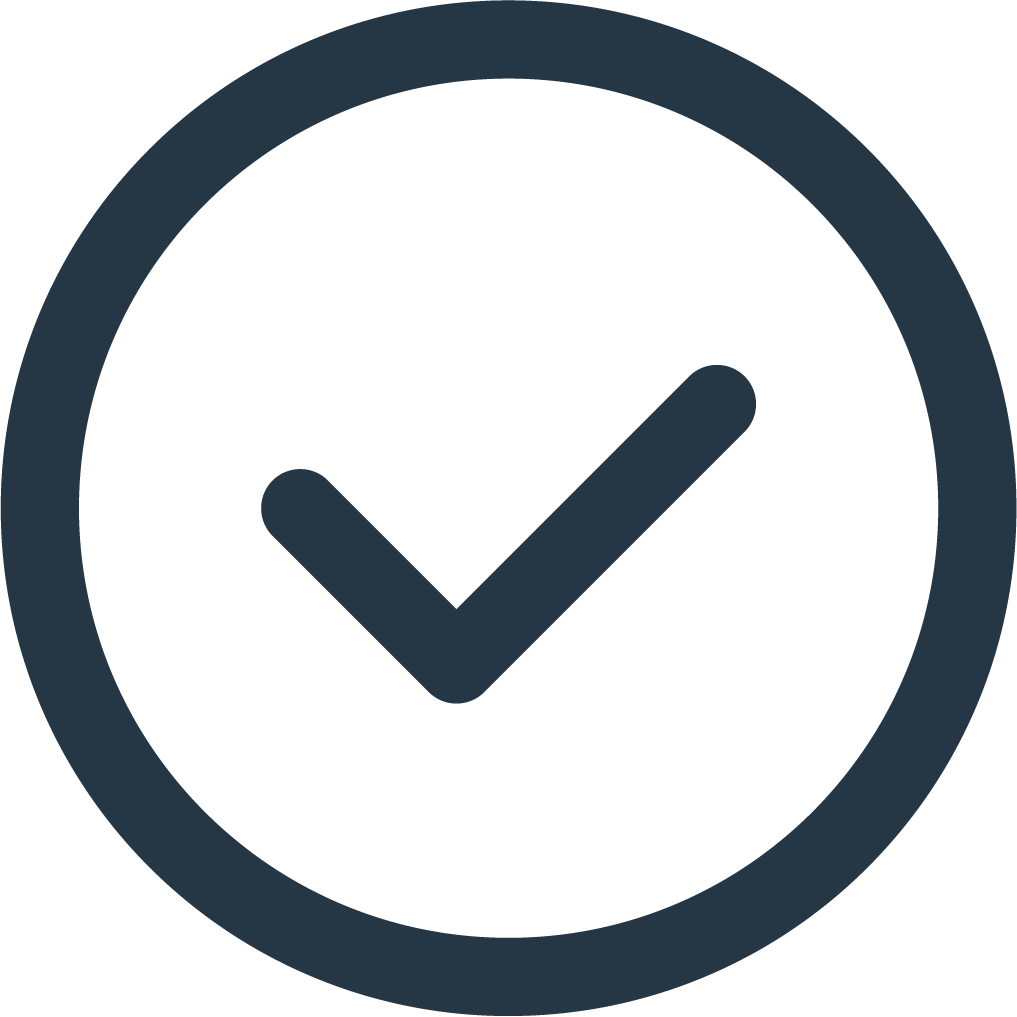 Moving away from one-size-fits-all
Two-way, behavior driven
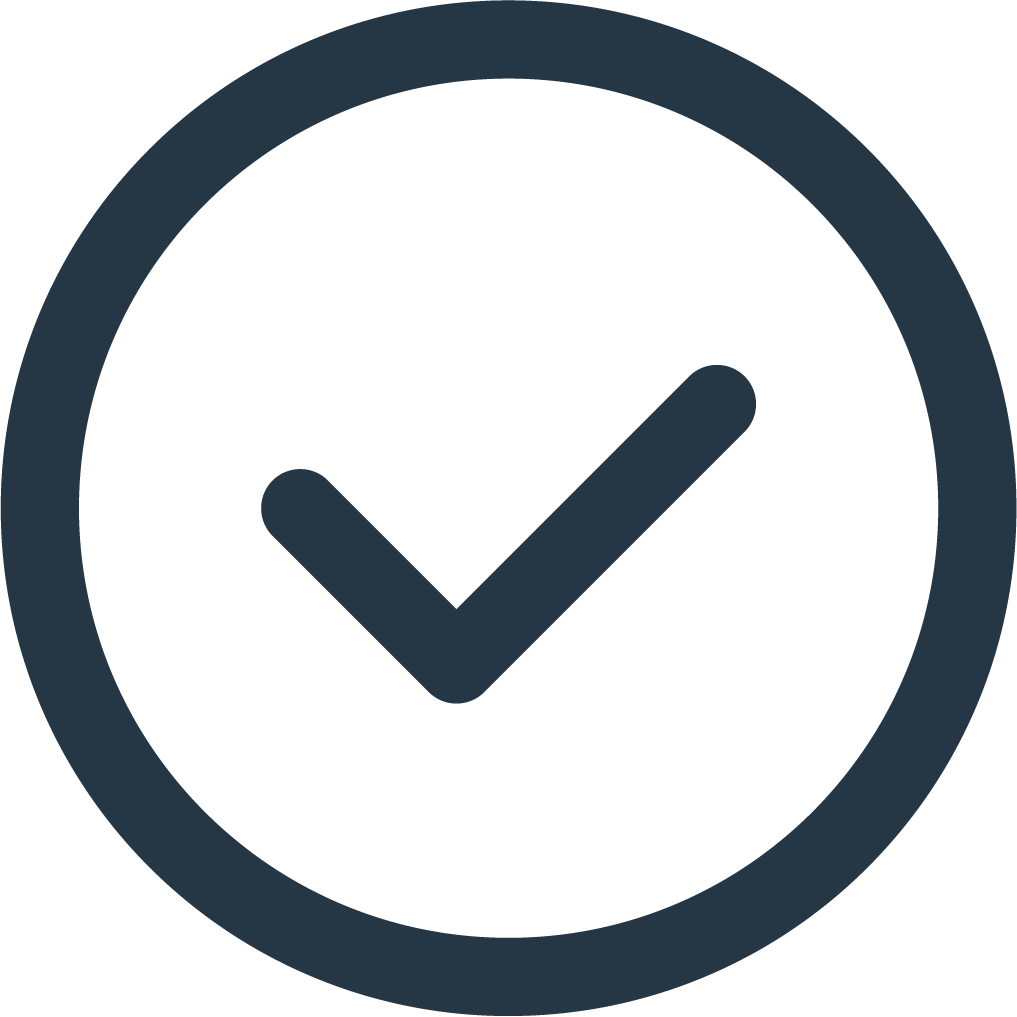 Triggered in response to data signals
Why donors opt out
50%
Inappropriate asks & impersonal messages
Lacking acknowledgement & transparency
Turn over in donors
every year
Source: Managing Donor Defection by Adrian Sargeant
[Speaker Notes: There are two main reasons why donors opt out: 

Inappropriate asks and impersonal messages
Lacking acknowledgement and transparency]
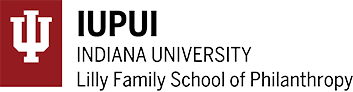 “Donors not only want to understand the impact of their gifts but value organizations that intentionally foster meaningful relationships with their donors.”
50%
Turn over in donors
every year
Una Osili | Lilly Family School of Philanthropy
[Speaker Notes: How do we do this better? At Virtuous we believe in an idea called Responsive Fundraising]
02
Listen
Connect
Identify key signals and learn why donors give
Connect personally and automate touches as needed
A better approach
Learn
Suggest
Test and validate to become even more responsive.
Suggest next right step with personalized asks.
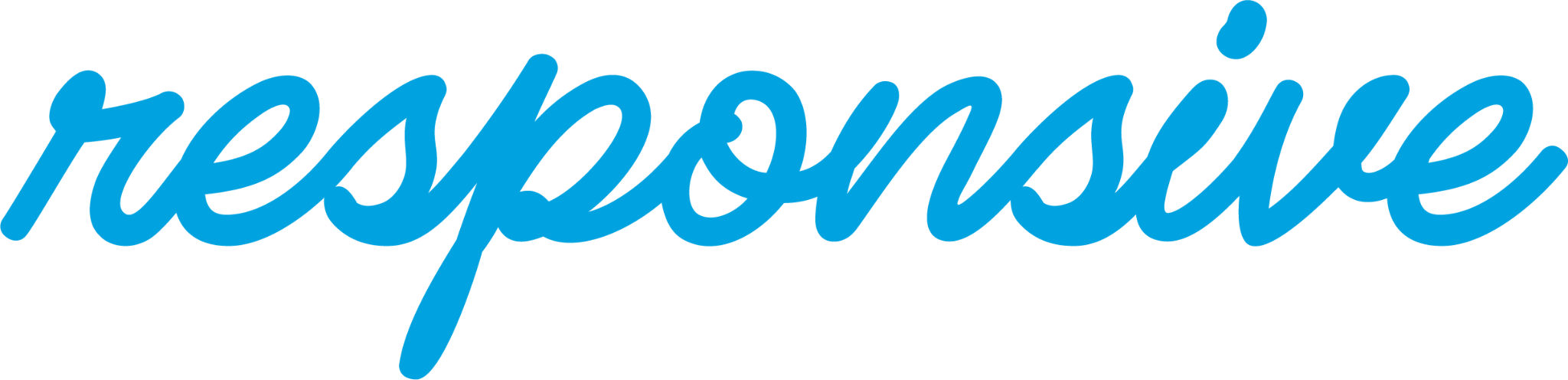 fundraising
[Speaker Notes: Story of responsive and the four pillars of this approach]
Responsive, dynamic campaigns
Donor/Prospect Acquisition
Retention and Cultivation
Personal. Based on Donor Timing
Personal. Based on Donor Timing
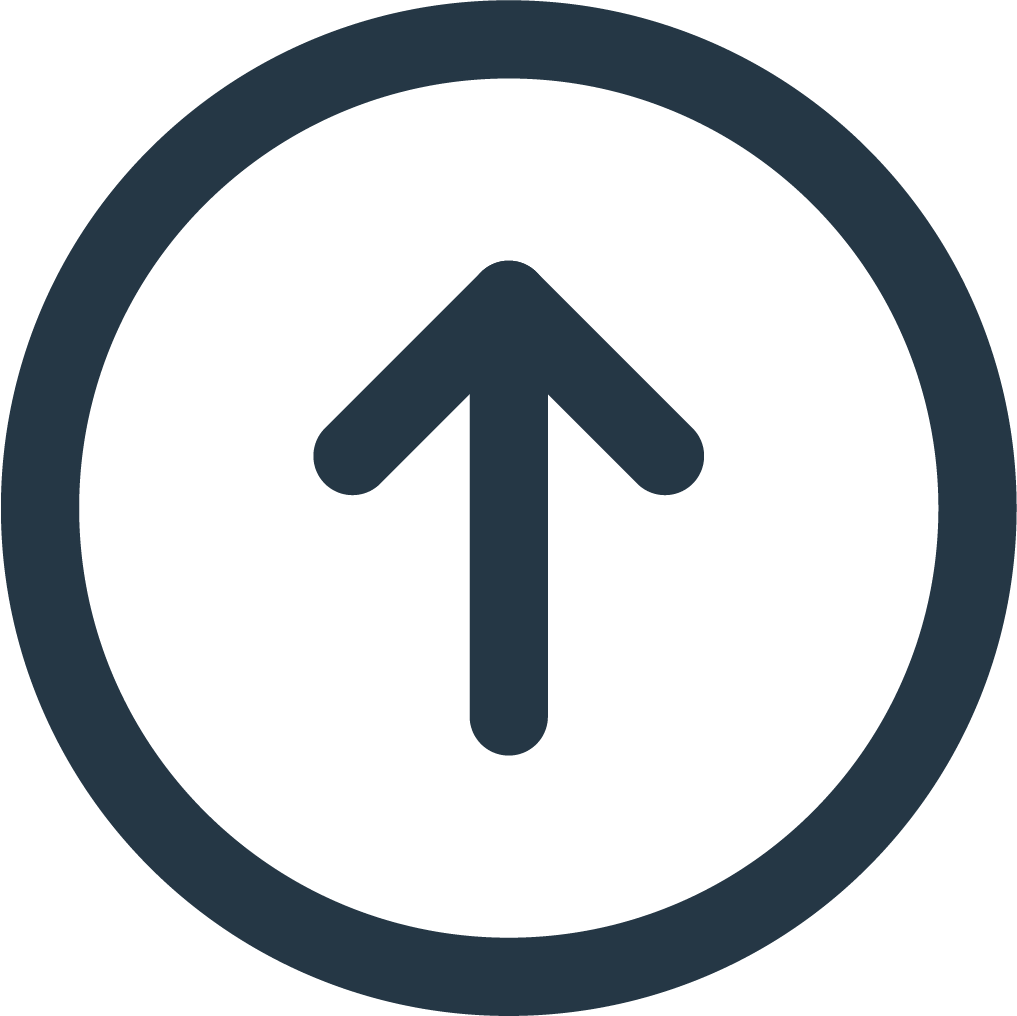 Retention
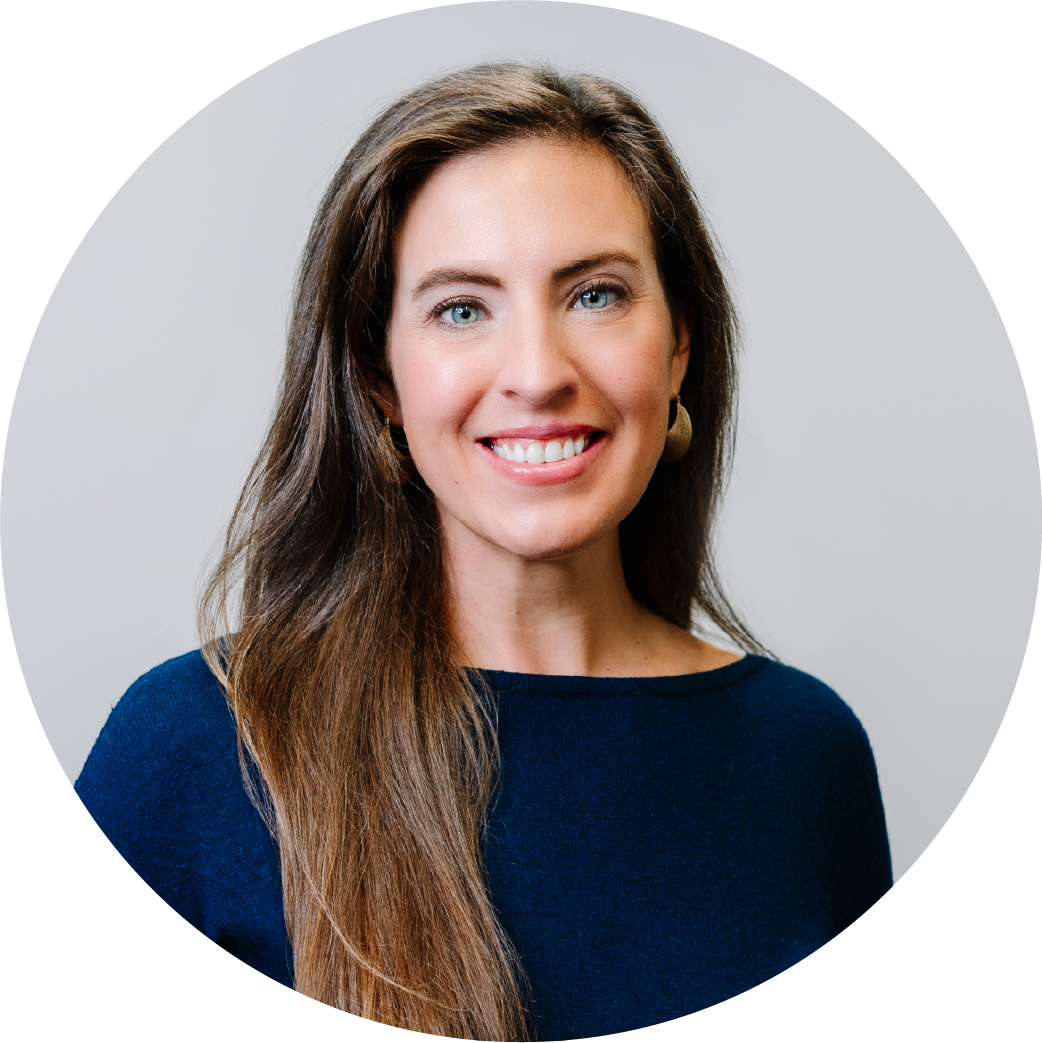 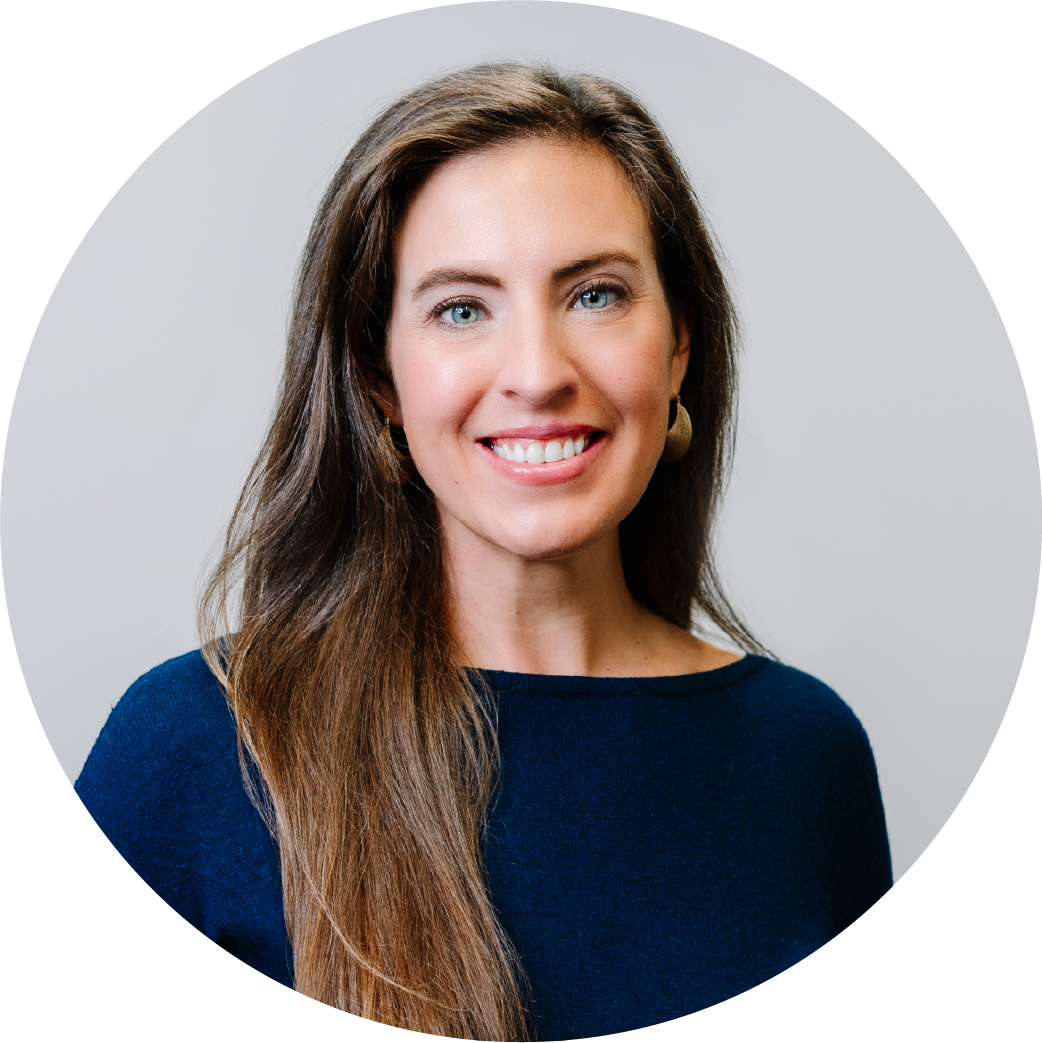 Invited by
a friend
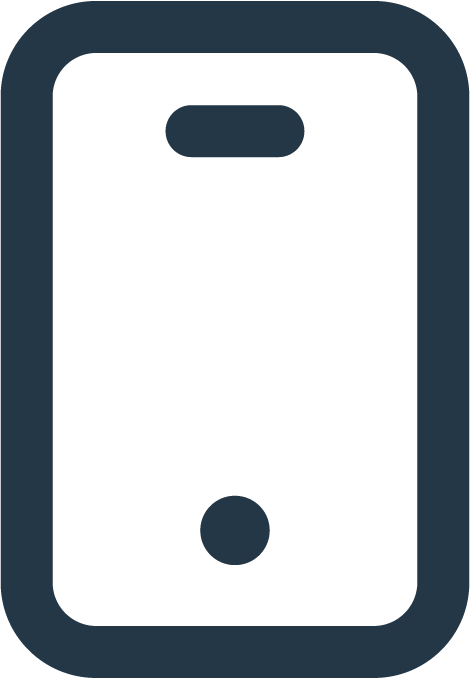 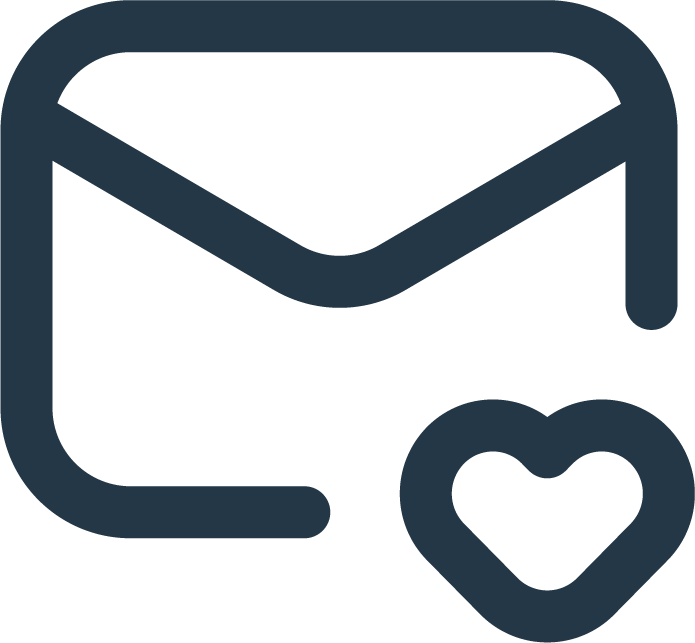 Events
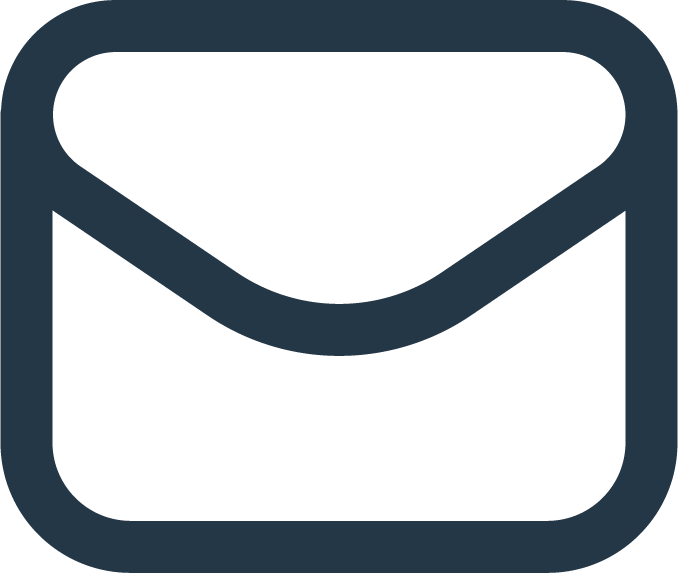 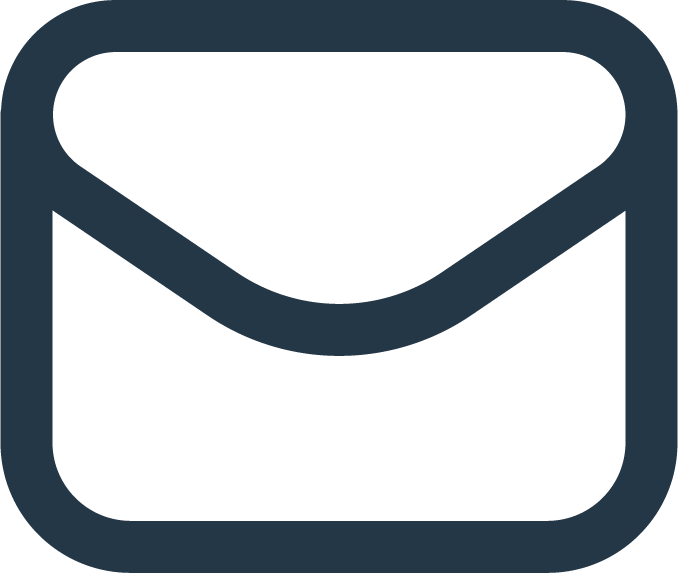 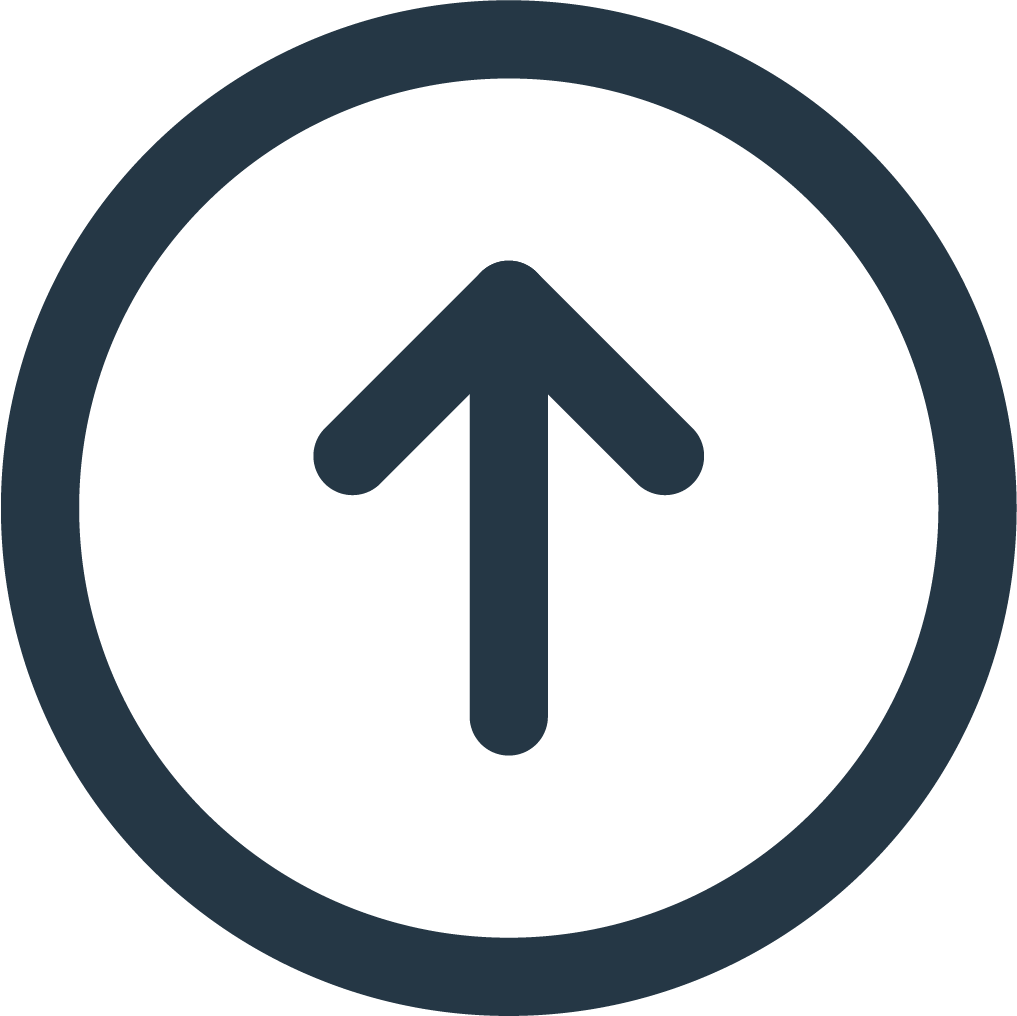 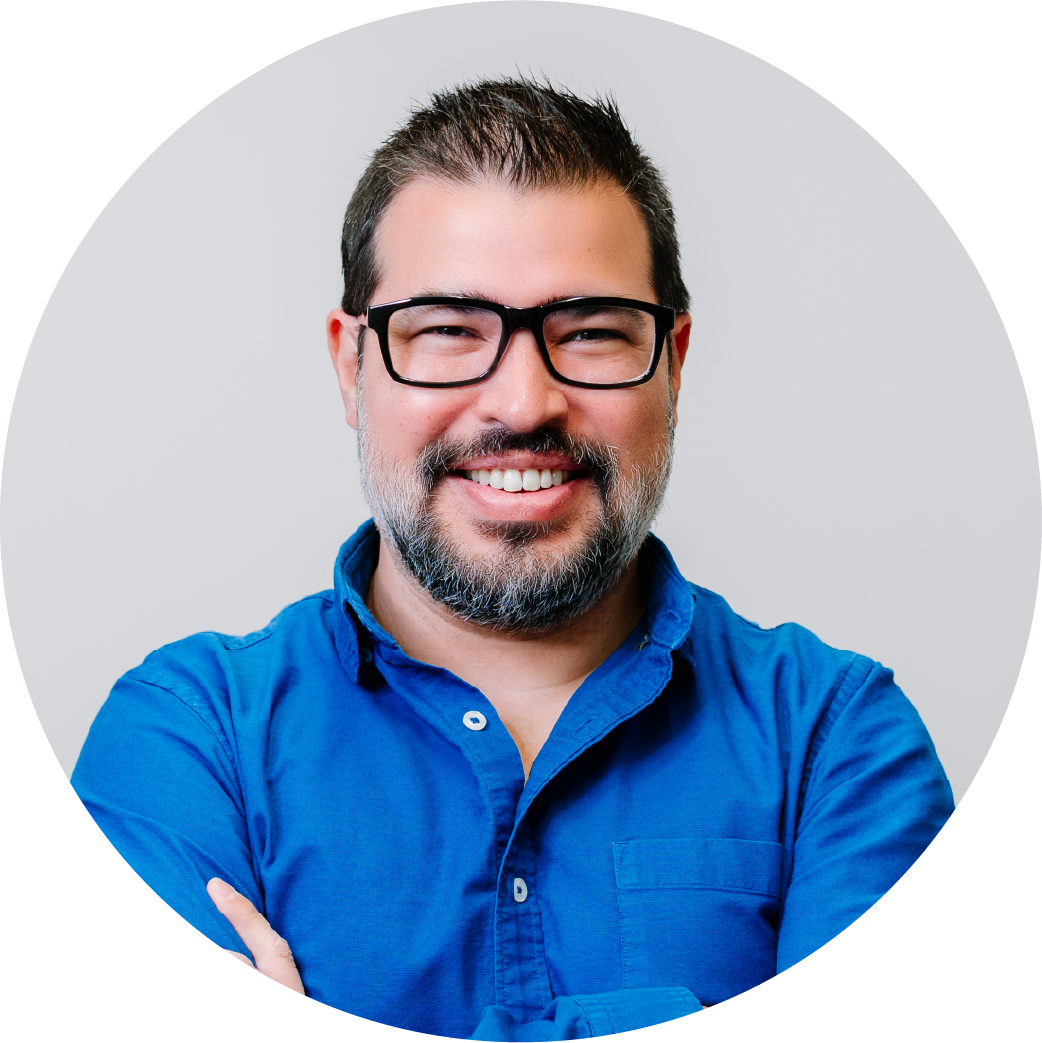 Avg Gift
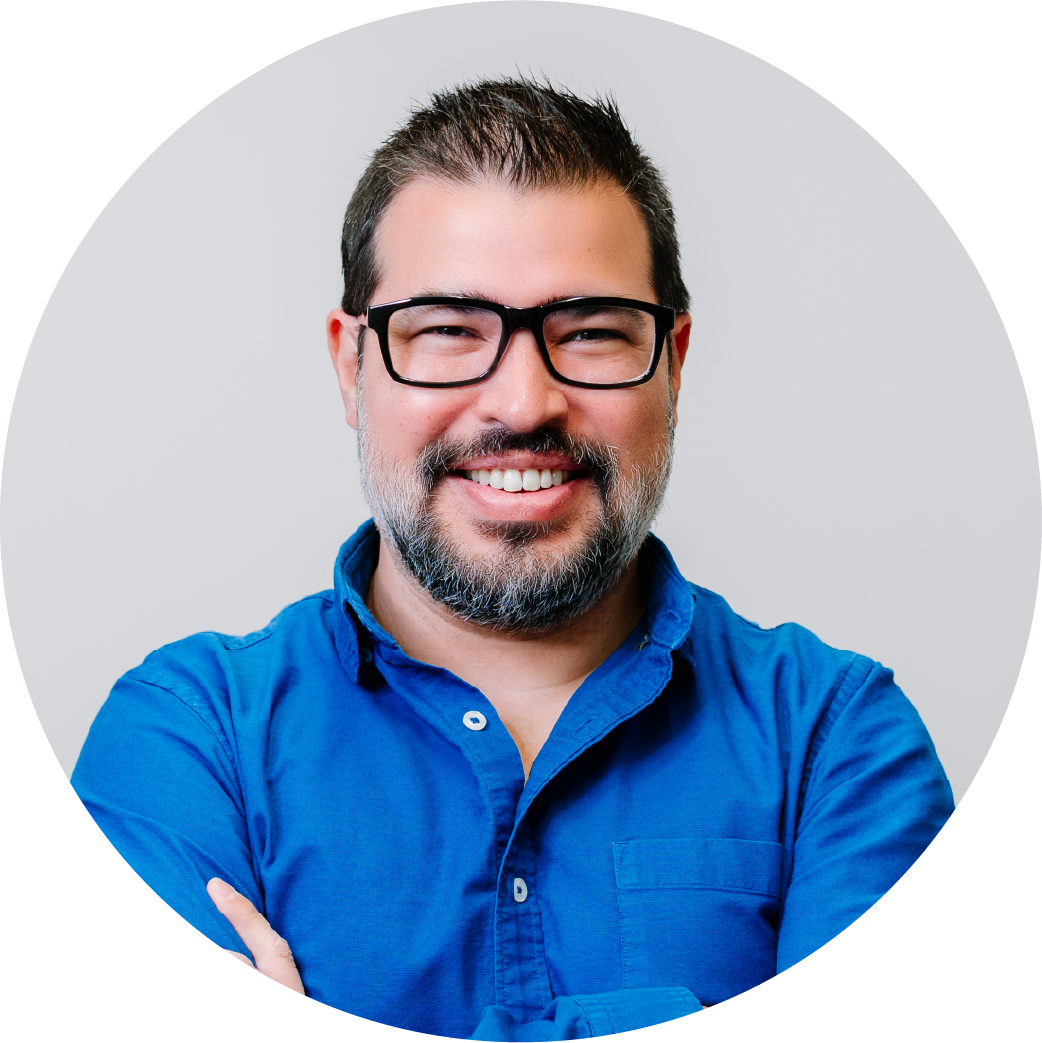 Story that Resonates
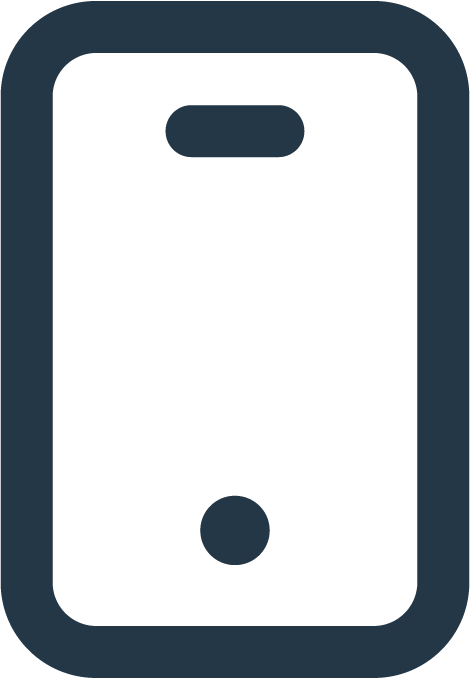 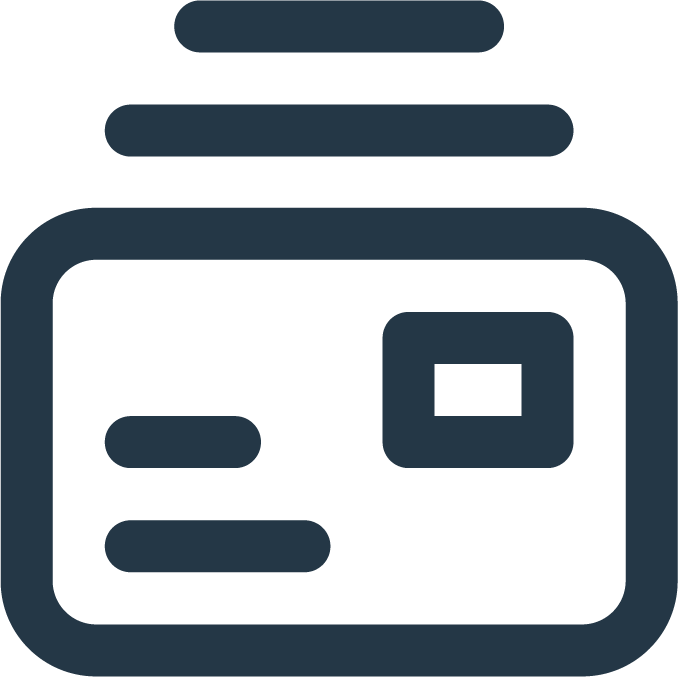 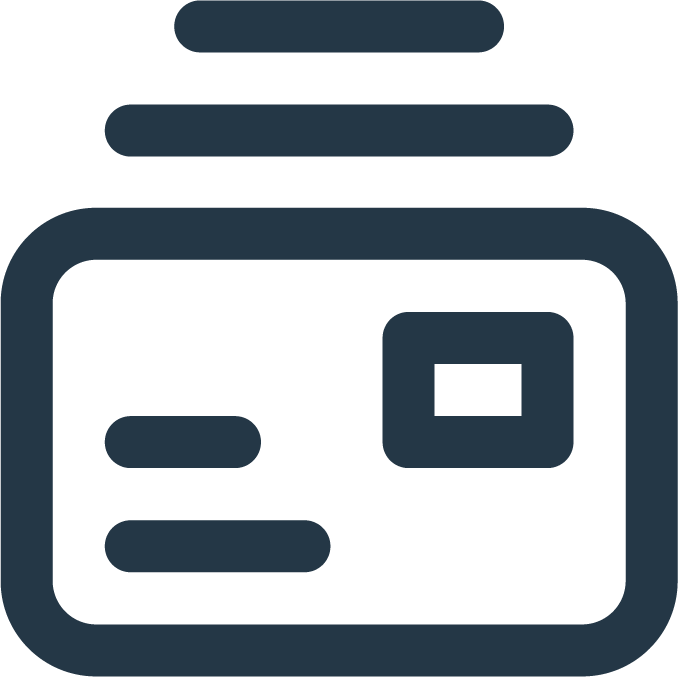 Mail
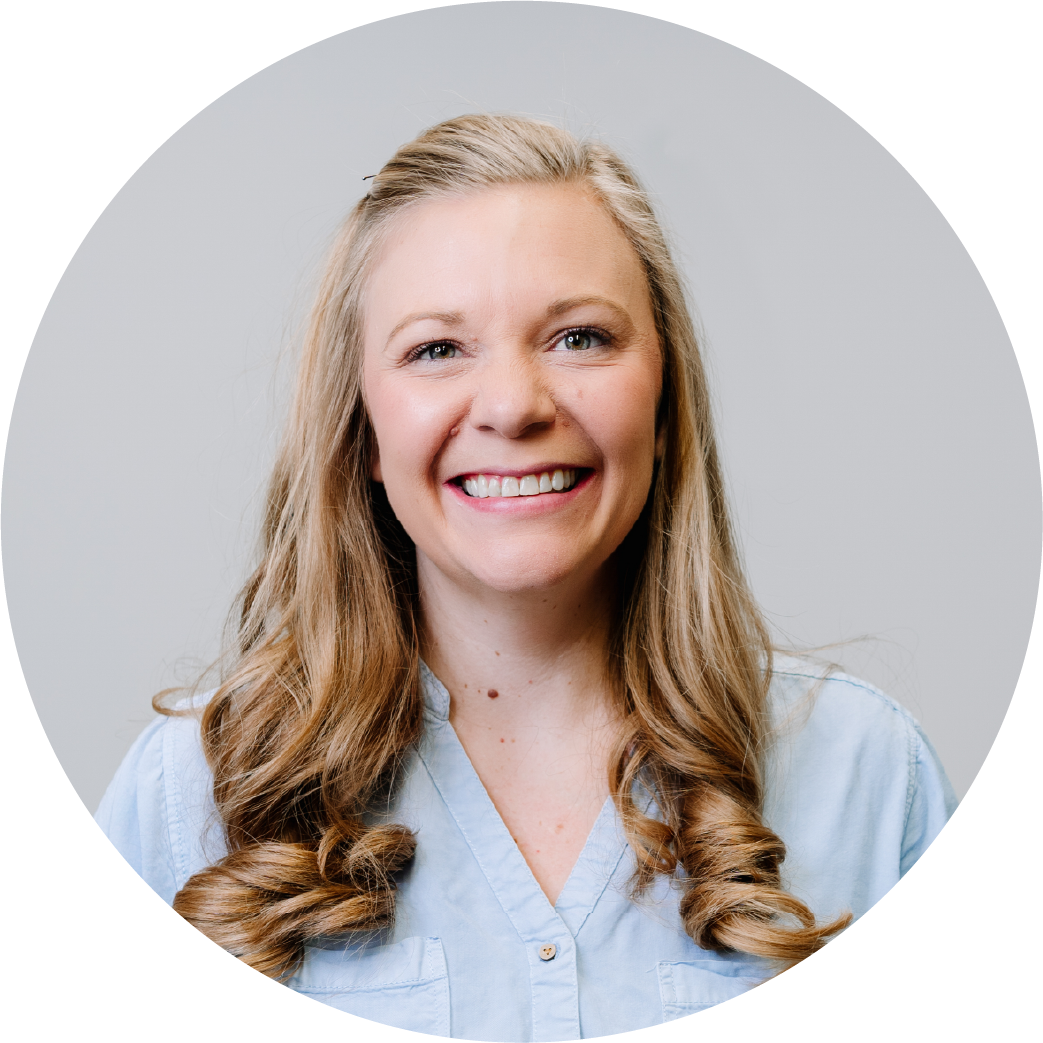 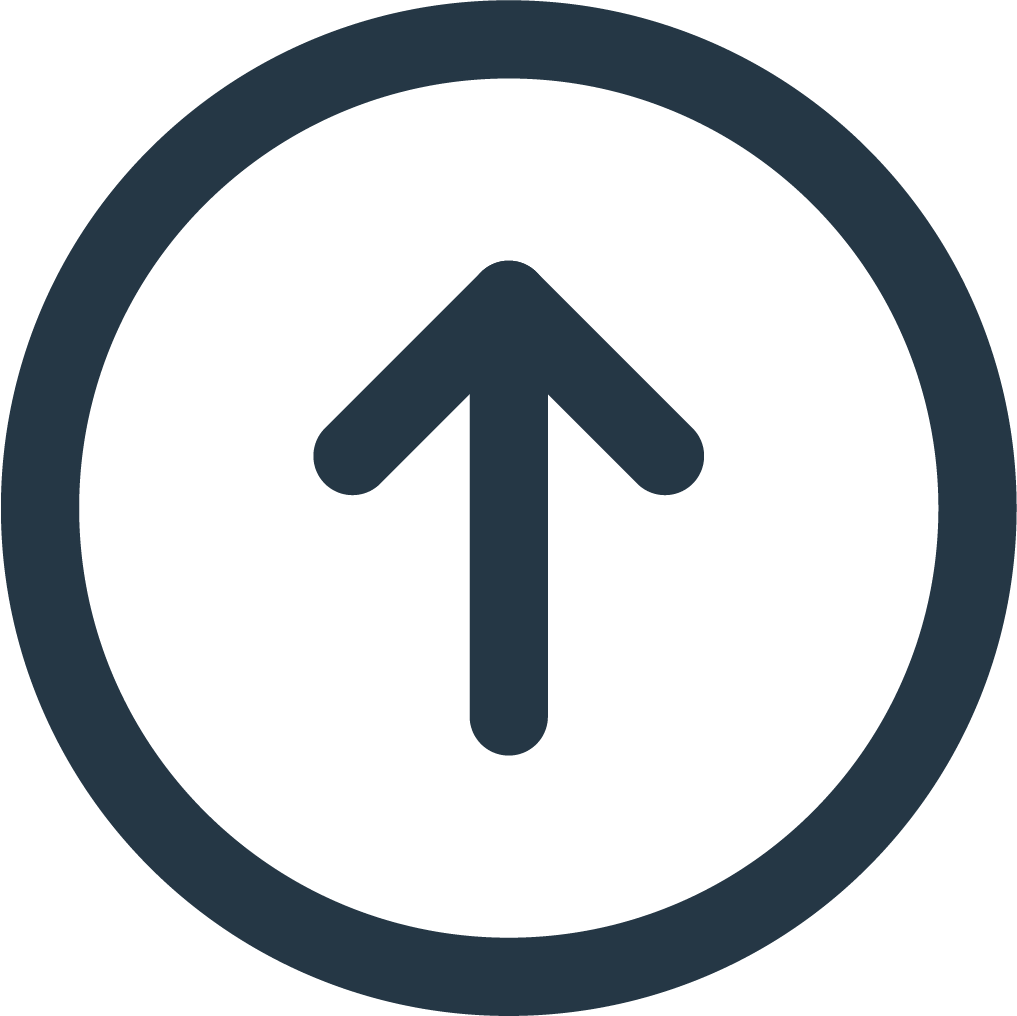 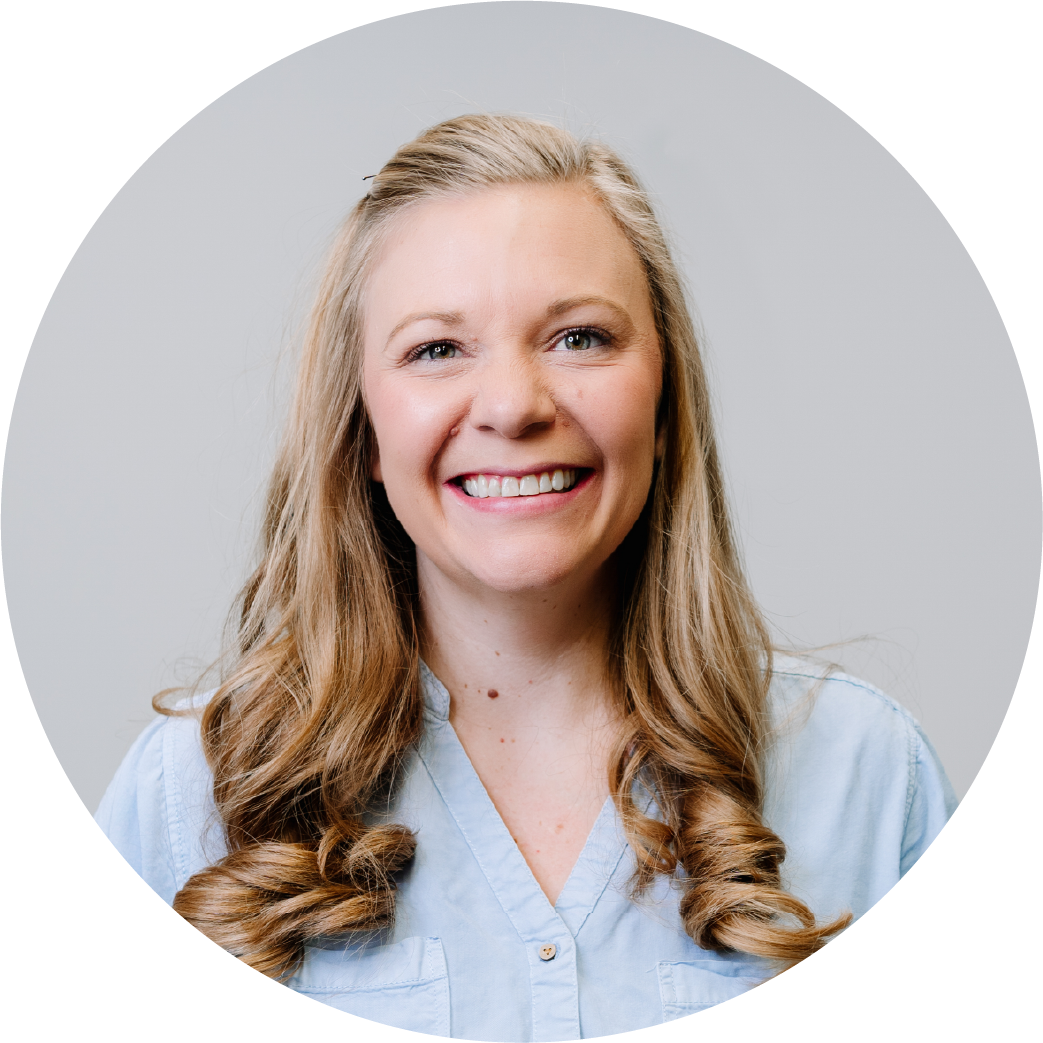 Engagement
Fun with Friends
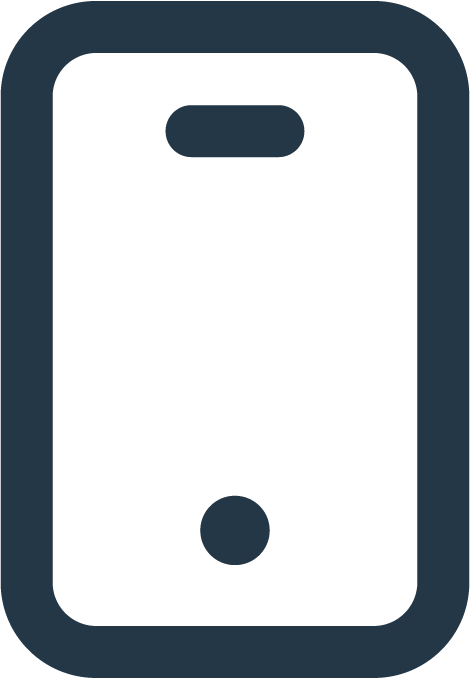 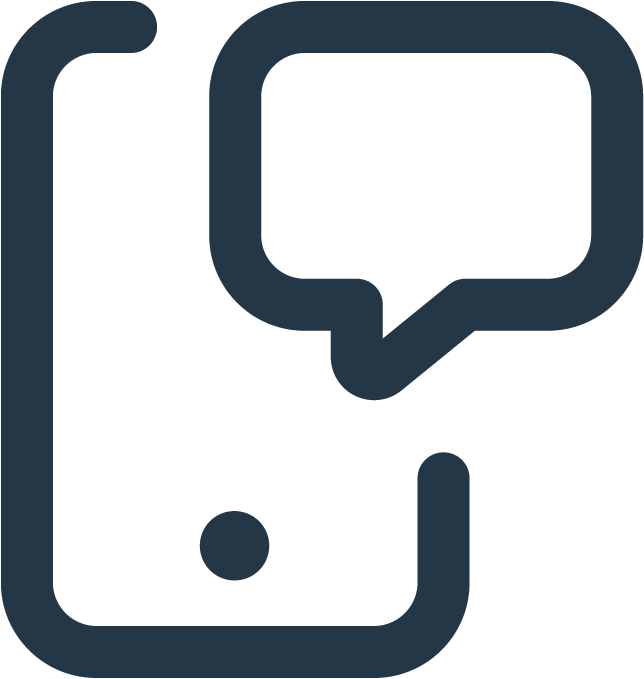 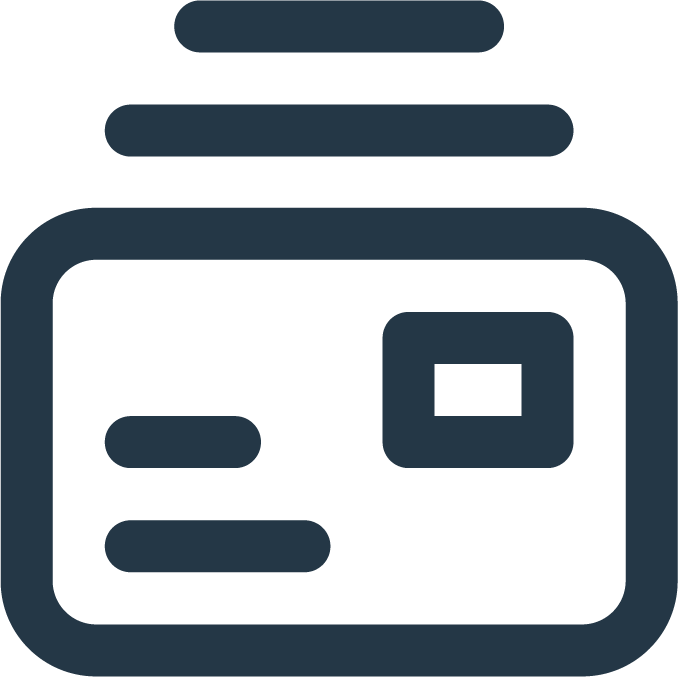 P2P
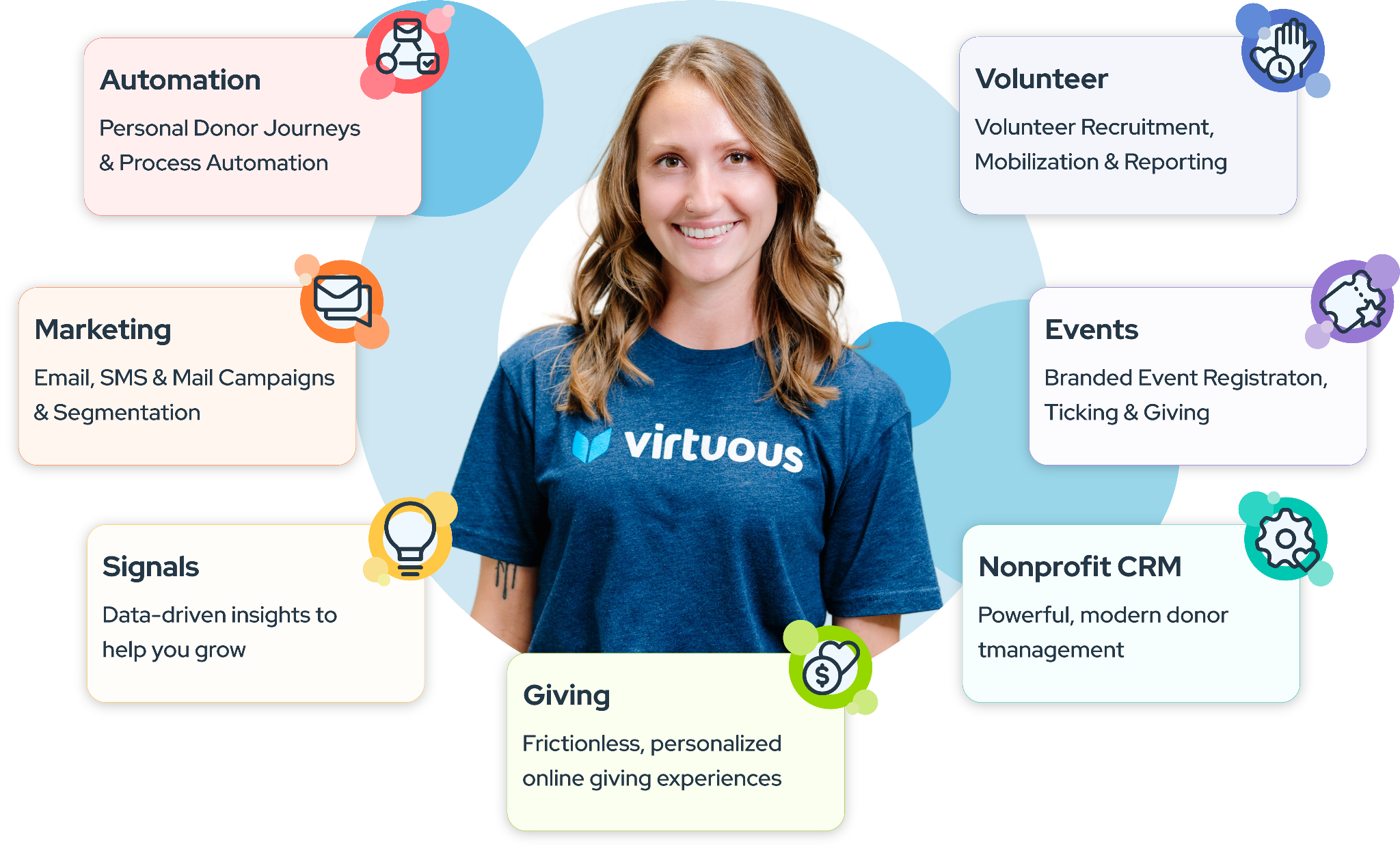 A Responsive Tech Stack
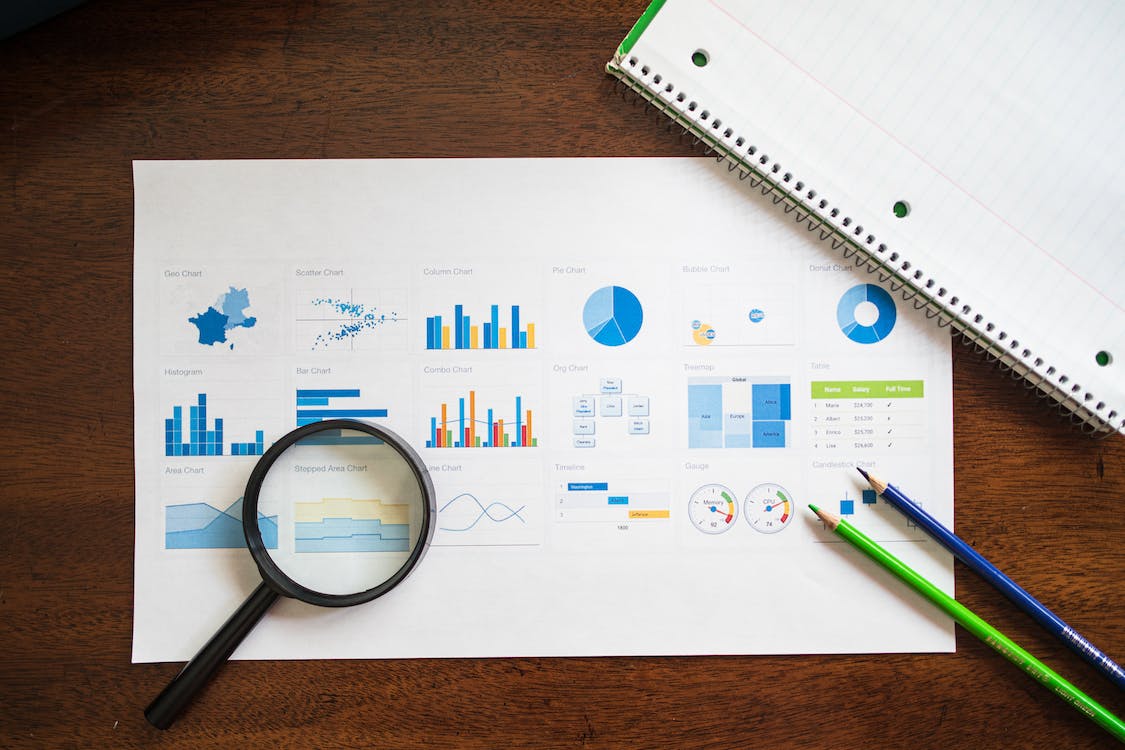 A Response Team
Generosity Operations
Cross-functional owner of data and insights
Connecting learnings from Program, Communications and Fundraising
Focusing the entire organization on shared quarterly metrics
[Speaker Notes: There are two main reasons why donors opt out: 

Inappropriate asks and impersonal messages
Lacking acknowledgement and transparency]
A Responsive Team Mindset
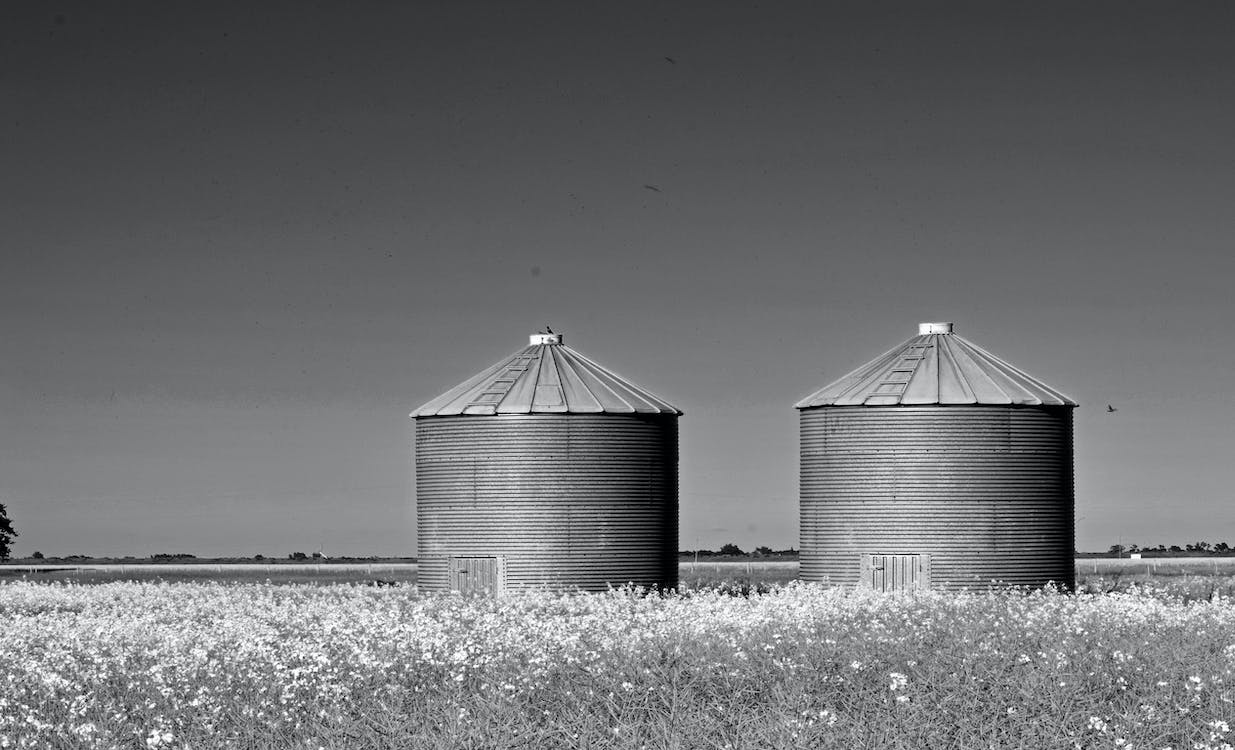 Unsiloing Teams
Unsiloing TeamsOrg Structure & Communication
Unsiloing TeamsThe Right Seat on the Bus
Unsiloing TeamsManaging Inherited Teams
Accountable to Metrics & Mission
Accountable to Metrics & MissionData    Strategy
Accountable to Metrics & MissionReporting    Transparency
Accountable to Metrics & MissionGrowth
Safety in Experimentation/Failure
Safety in Experimentation/FailureTry
Safety in Experimentation/FailureTest
Safety in Experimentation/FailureTransform
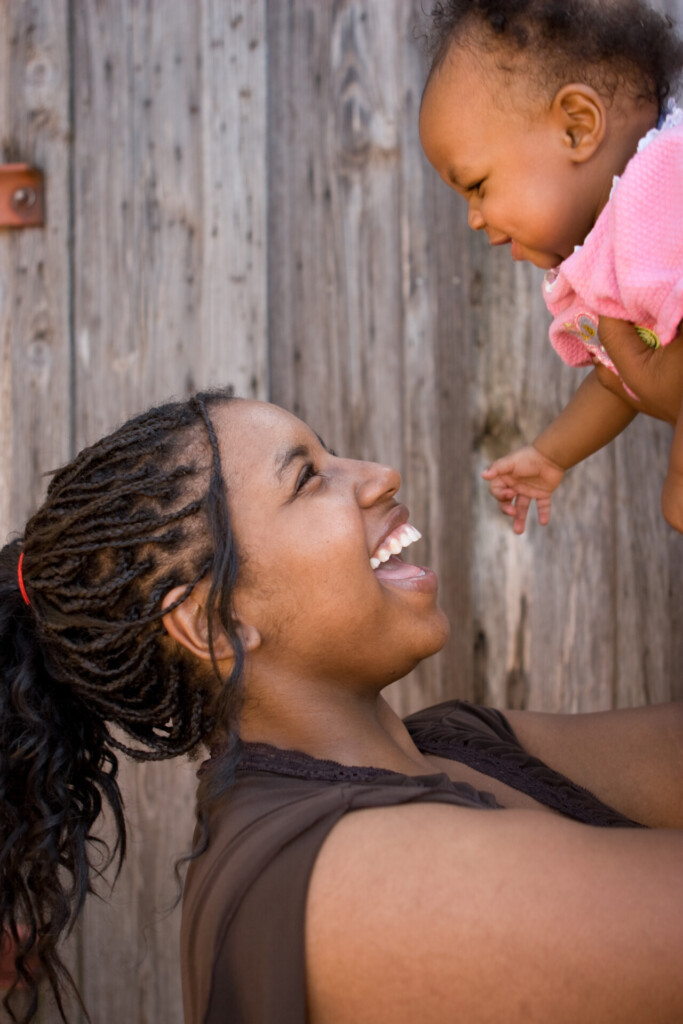 How does Responsive look in practice?